Еколошки и организациони аспект заштите земљишта од ерозије и управљања бујичним поплавама
Dejan VASOVIĆ
Univerzitet u Nišu, Fakultet zaštite na radu
Snežana ŽIVKOVIĆUniverzitet u Nišu, Fakultet zaštite na radu
Tatjana GOLUBOVIĆUniverzitet u Nišu, Fakultet zaštite na radu
Obuka za lokalne samouprave u RS, Niš, 15/06/2021.
Sadržaj prezentacije
Značaj Sendai okvira i Agende 2030
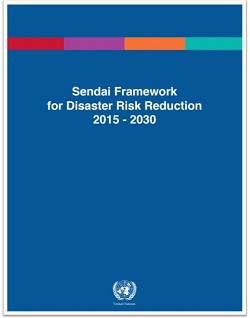 Šta je Sendai Framework For Disaster Risk Reduction 2015-2030?

međunarodni dokument koji su države članice UN usvojile između 14. i 18. marta 2015. godine na Svetskoj konferenciji o smanjenju rizika od katastrofa održanoj u Sendaiju u Japanu, a odobrila ga je Generalna skupština UN-a u junu 2015.

pre ovog okvira → Hyogo Framework for Action (2005-2015)

Na nivou EU → Akcioni plan za Sendajski okvir za smanjenje rizika od katastrofa
Jun 2016
Značaj Sendai okvira i Agende 2030
25 godina međunarodne posvećenosti smanjenju rizika od katastrofe
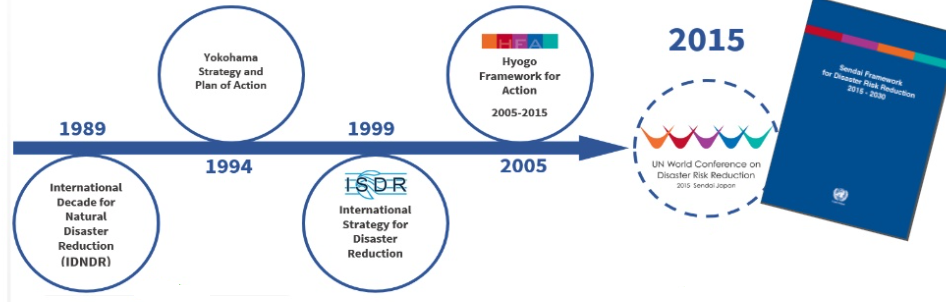 Značaj Sendai okvira i Agende 2030
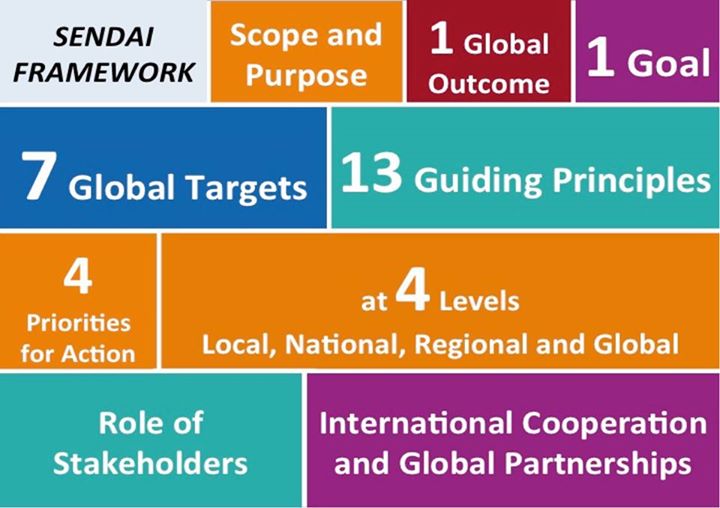 Značaj Sendai okvira i Agende 2030
Sprečavanje novih i smanjenje postojećih rizika od katastrofa kroz sprovođenje integrisanih i inkluzivnih 
ekonomskih, 
strukturnih, 
pravnih, 
socijalnih, 
zdravstvenih, 
kulturnih, 
obrazovnih, 
ekoloških, 
tehnoloških, 
političkih i 
institucionalnih mera 
koje sprečavaju i smanjuju izloženost opasnostima i ugroženost od katastrofa, povećavaju spremnost za reagovanje i obnovu, i time povećavaju otpornost.
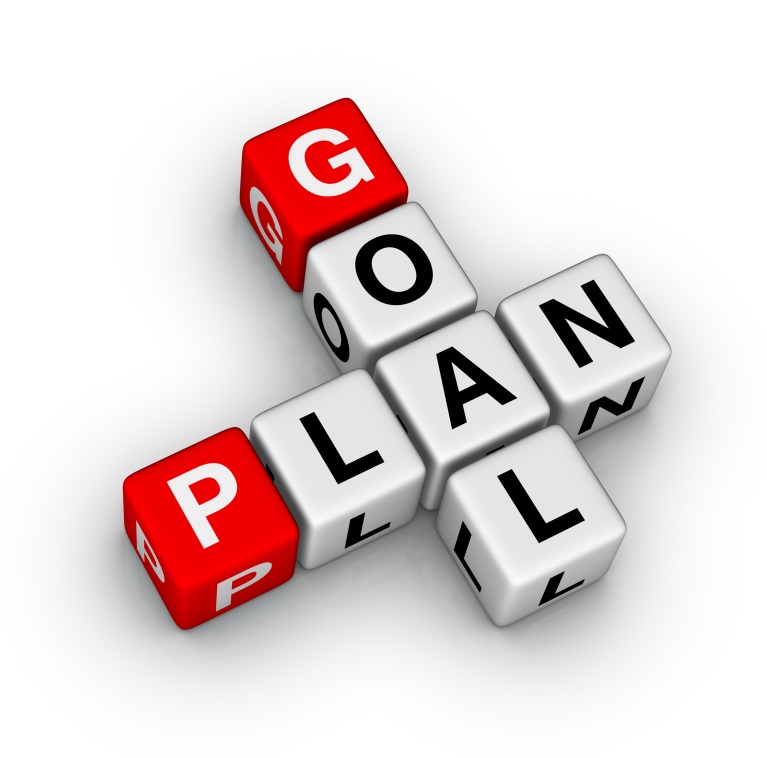 Značaj Sendai okvira i Agende 2030
PARTNERSTVO
→ Međunarodna saradnja i globalna partnerstva

→ Podrška zemljama u razvoju
Značaj Sendai okvira i Agende 2030
POVEĆATI
SMANITI
Značaj Sendai okvira i Agende 2030
Značaj Sendai okvira i Agende 2030
Agenda 2030: Kako učiniti svet boljim mestom za život?









Septembar 2000. godine - Milenijumska deklaracija Ujedinjenih nacija 
Milenijumski ciljevi su bili oročeni do 2015. godine – nisu ispunjeni ali je dosta toga urađeno
U međuvremenu – klimatske promene su postale pretnja koju više niko ne može da ignoriše
Na sedamdeset godina od osnivanja 2015. godine u Njujorku, na sednici Generalne skupštine UN usvojena je Agenda održivog razvoja od 2015. do 2030. 
Agenda 2030 je logički nastavak milenijumskih ciljeva
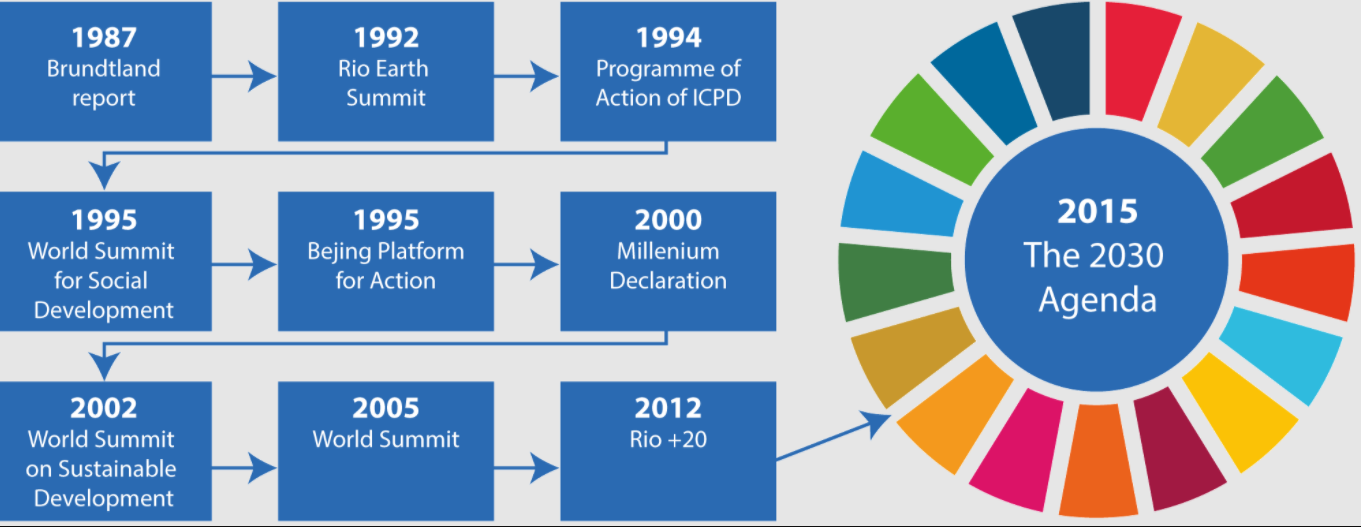 Značaj Sendai okvira i Agende 2030
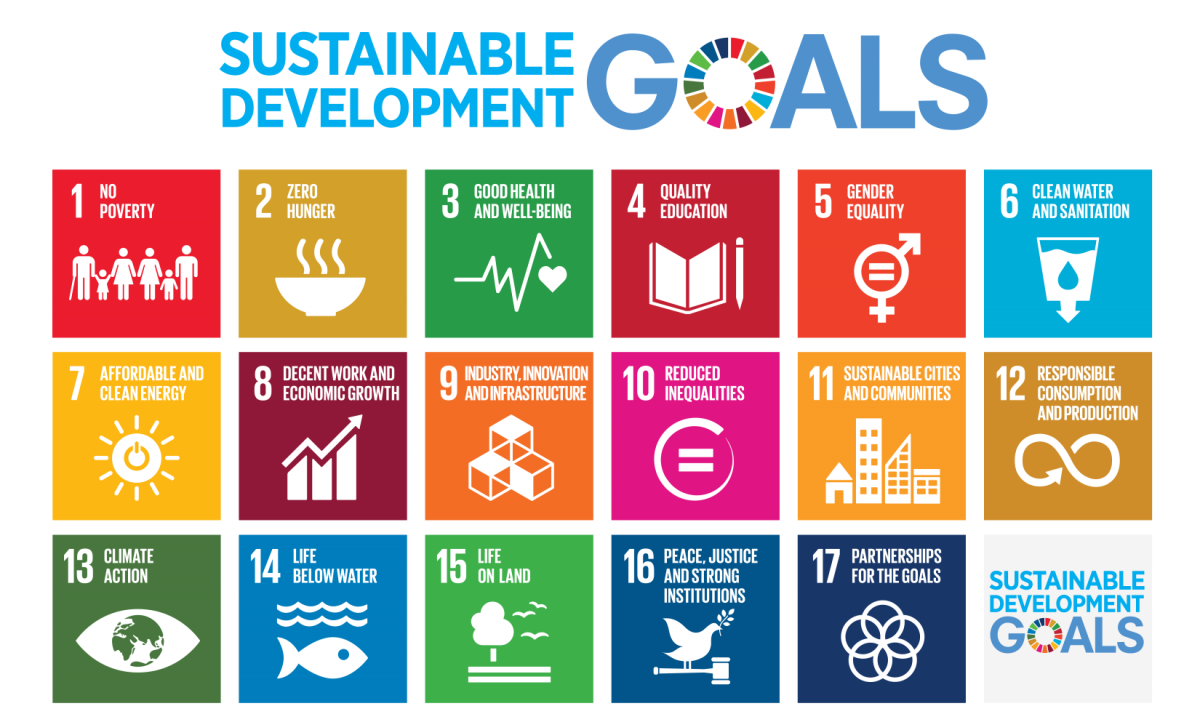 Značaj Sendai okvira i Agende 2030
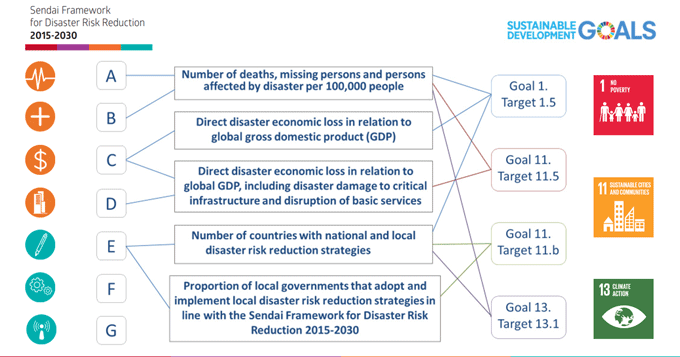 Značaj Sendai okvira i Agende 2030
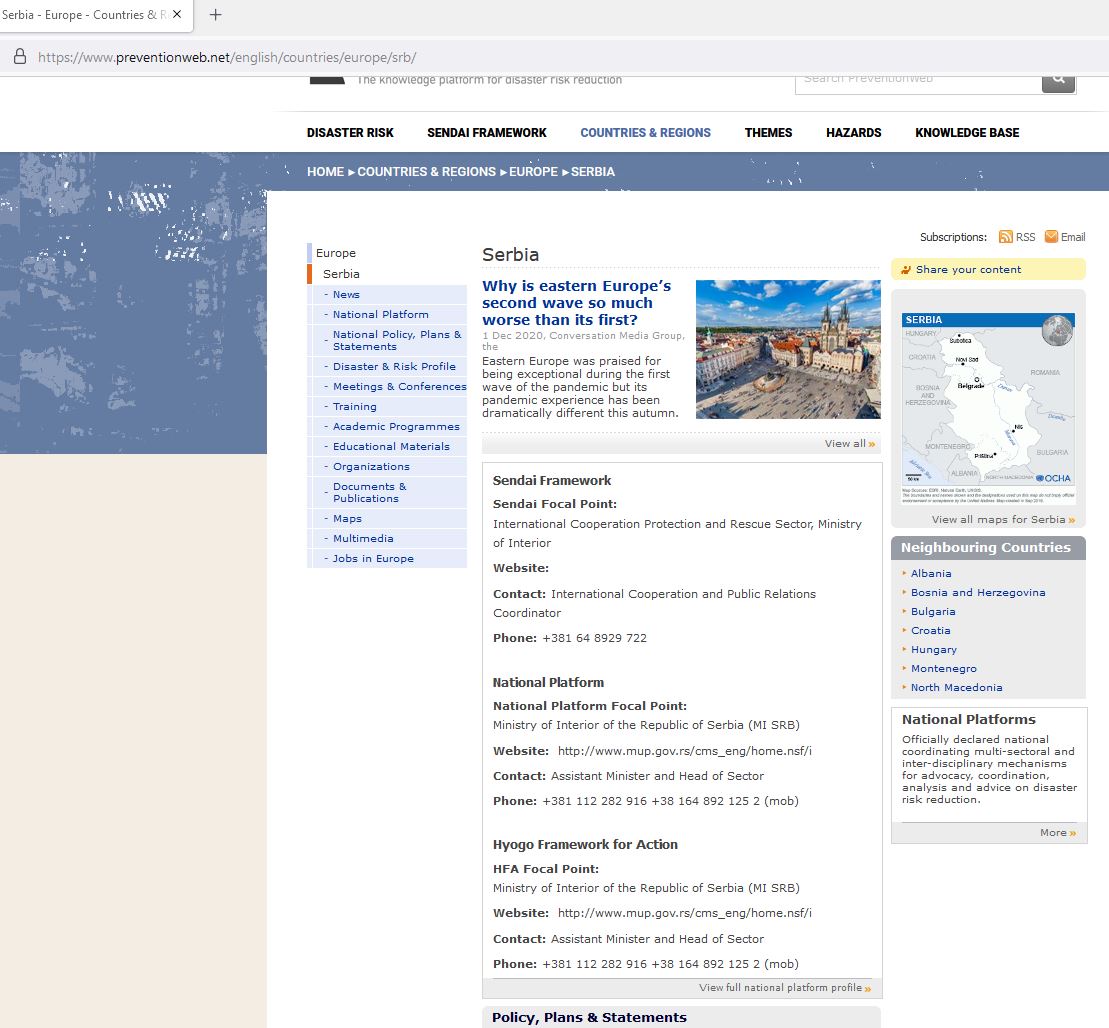 https://www.preventionweb.net/english/countries/europe/srb/
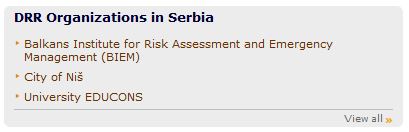 Značaj Sendai okvira i Agende 2030
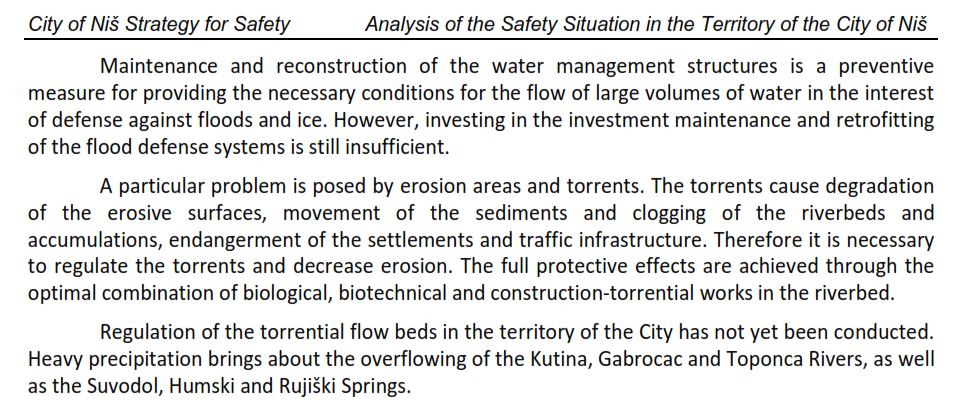 Status voda
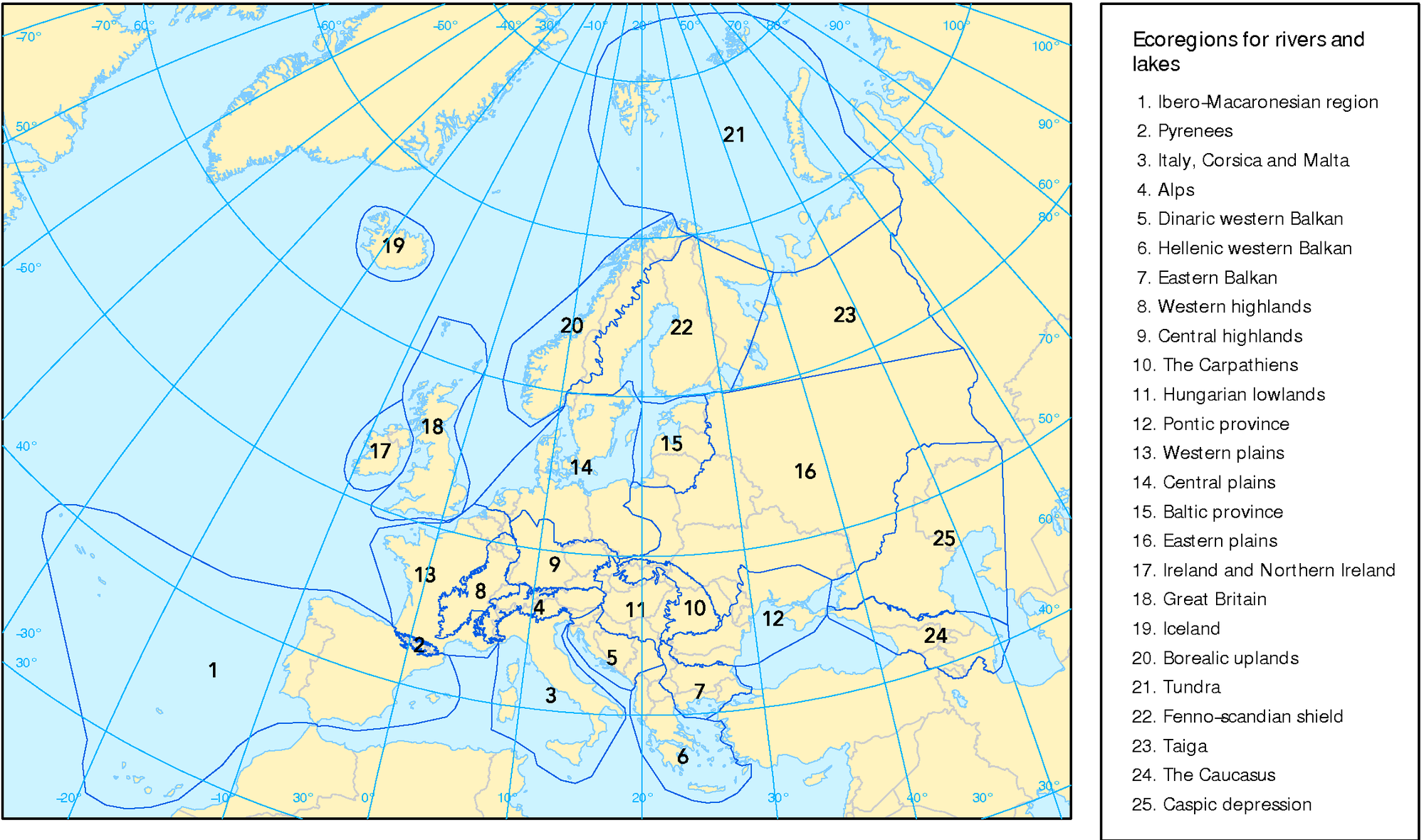 Status voda
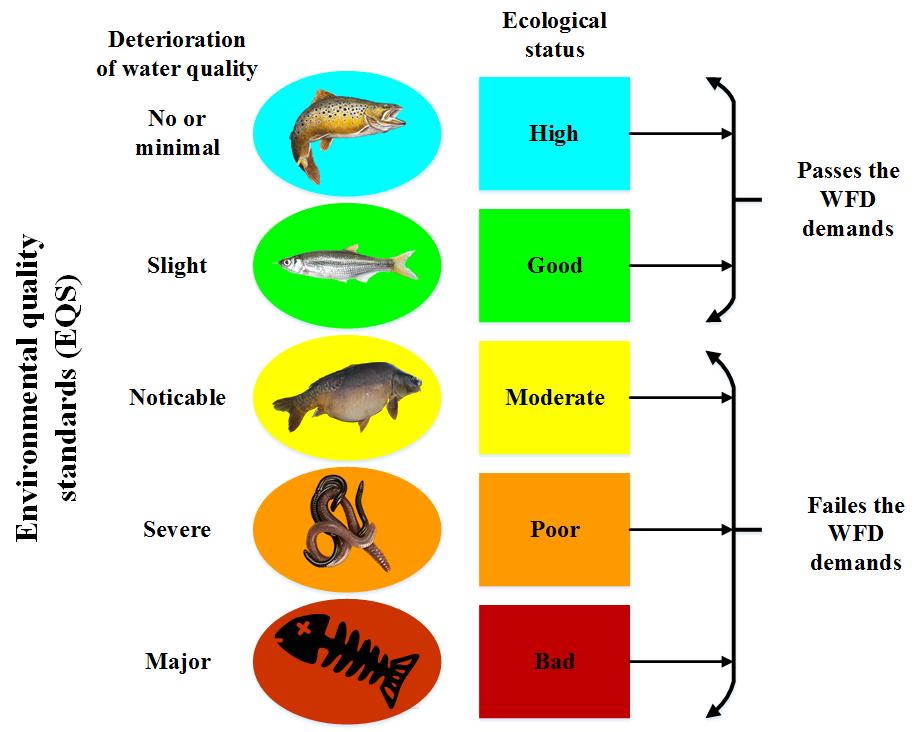 Ekološki status obuhvata kvalitet strukture i funkcionisanja akvatičnog ekosistema pridruženog površinskim vodama, klasifikovan u skladu sa posebnim propisom.
Status voda
Status voda
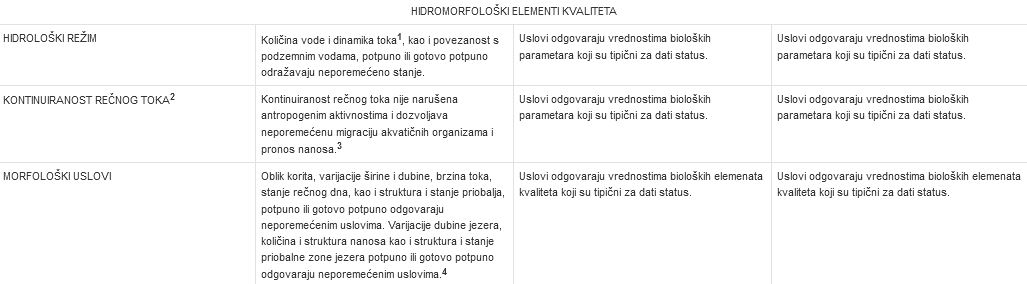 Erozija zemljišta
Neophodni podaci za utvrđivanje rizika od degradacije zemljišta erozijom su:
1. Tip zemljišta
Erozija zemljišta
Neophodni podaci za utvrđivanje rizika od degradacije zemljišta erozijom su:
2. Tekstura zemljišta
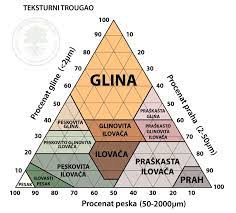 Erozija zemljišta
Neophodni podaci za utvrđivanje rizika od degradacije zemljišta erozijom su:
3. Gustina i vodno – vazdušna svojstva zemljišta, hidraulična svojstva zemljišta
Vodni režim je kompleksna pojava i obuhvata različite procese poput primanja vode putem padavina, oticanje vode, zadržavanje vode, pristupačnost vode, kretanje, isparavanje, kondezaciju vodene pare, priliv iz podzemnih voda i sl.
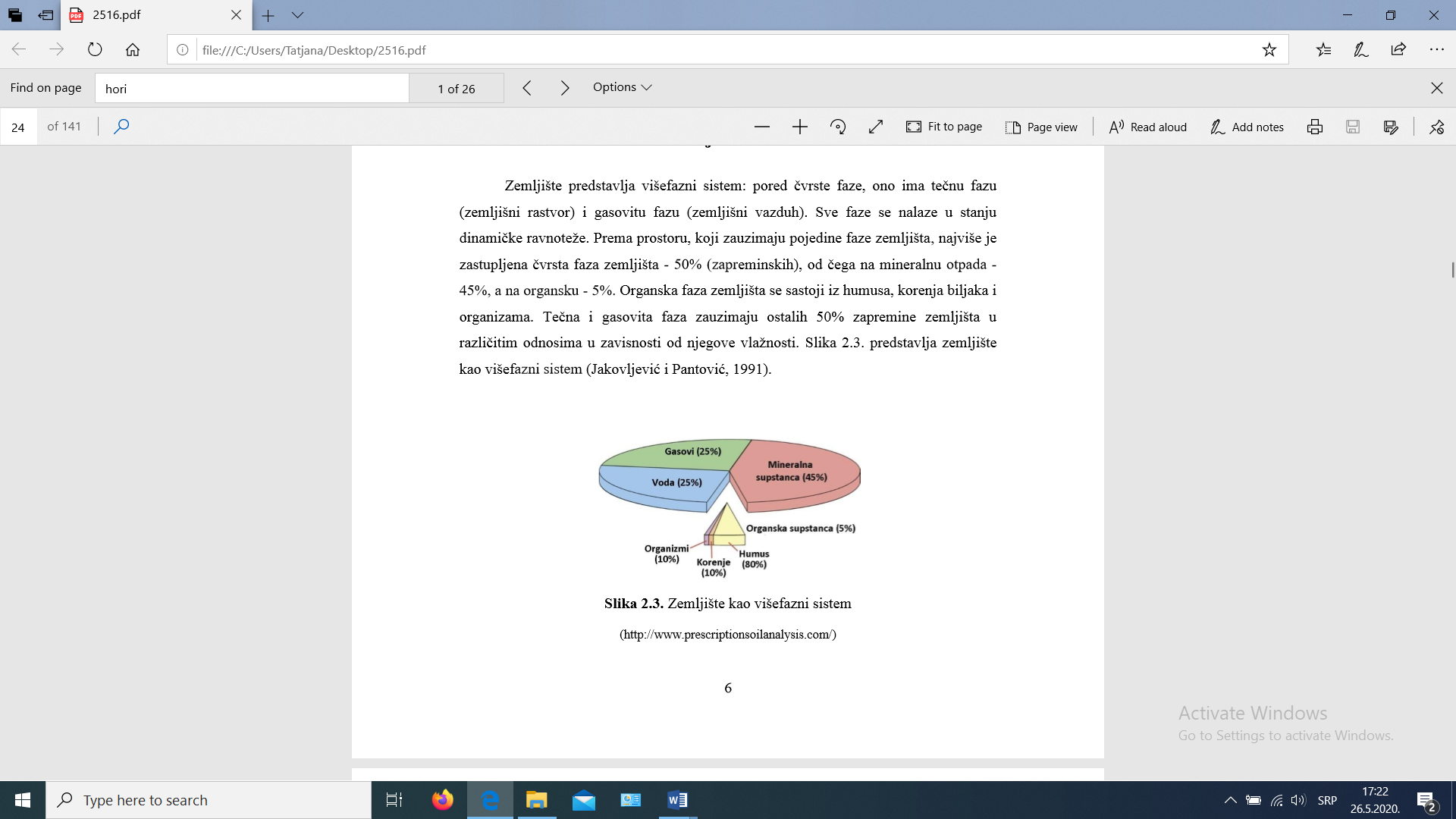 Vazdušni režim odnosi se na vazduh u zemljištu, kako u kvantitativnom, tako i u kvalitativnom smislu. Vazduh u zemljištu se sastoji od gasova, koji, uglavnom, potiču iz atmosfere, ili se obrazuju u zemljištu kao posledica biohemijskih reakcija.
Erozija zemljišta
Neophodni podaci za utvrđivanje rizika od degradacije zemljišta erozijom su:
4. Topografija, uključujući gradijent nagiba i dužinu nagiba
Orijentacija utiče na priliv padavina, toplotni režim, rizik eolskih uticaja i karakter humusa koji se formira na višim nadmorskim visinama.
Nadležnosti lokalne samouprave
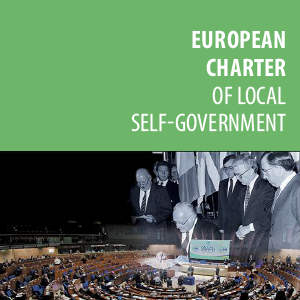 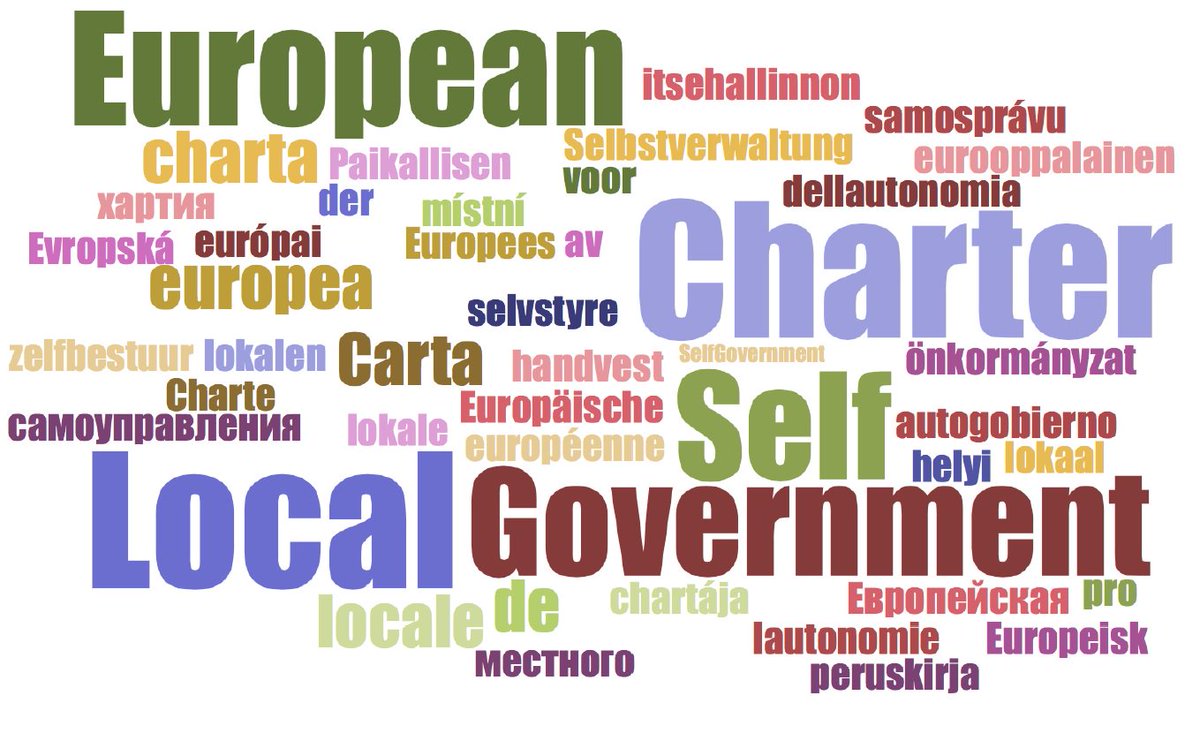 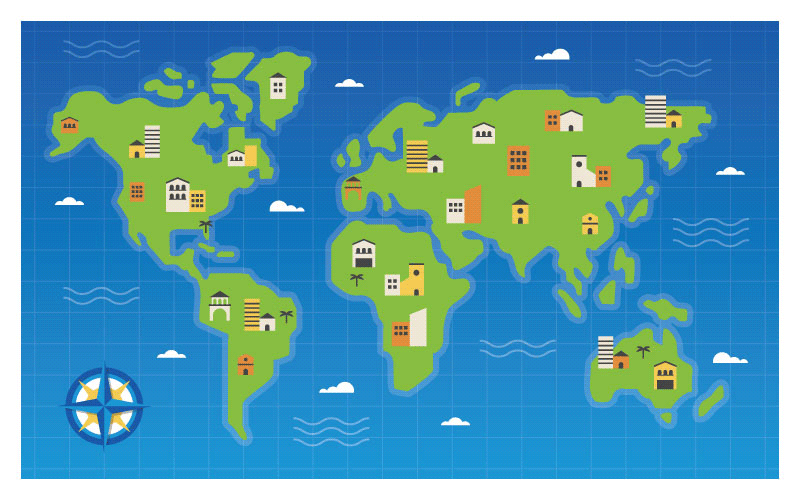 ХВАЛА ВАМ НА ПАЖЊИ!